Infant Care Skills
Chapter 7-2 and 7-3
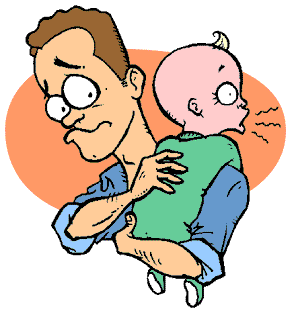 Handling Babies
Babies need to be handled for many reasons
Changing
bathing 
feeding 
dressing 
Cuddling
Hugging

Safety, physical care, and bonding are all involved.
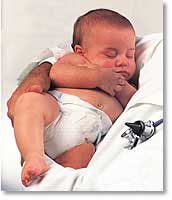 Support head and neck at all times
Babies cannot hold up their head for about 4 months.
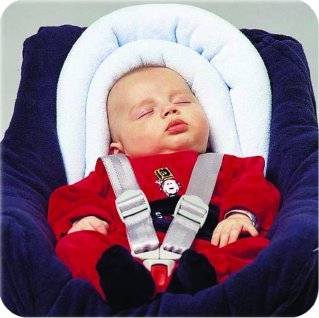 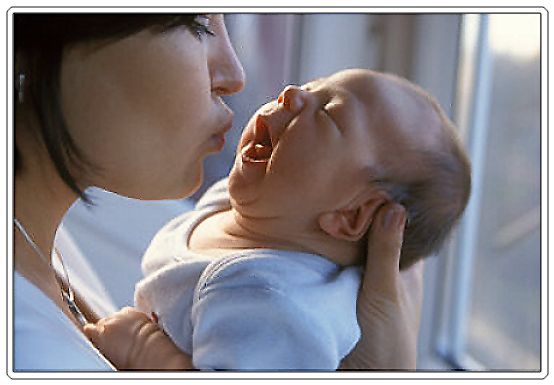 Holding an Infant
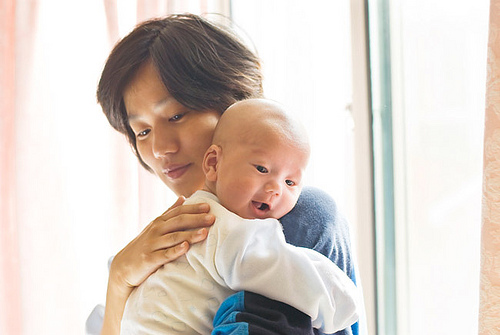 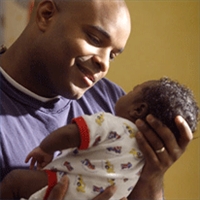 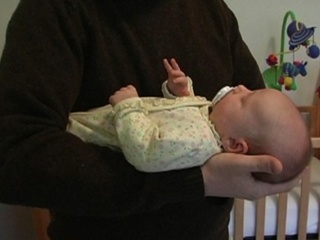 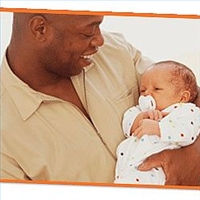 Sleep
Sleep is very important for growth and 			development.
 The amount varies, but averages about 16 hours 	per day.
 Place baby face up.  Avoid pillows, stuffed toys  	and fluffy blankets to prevent suffocation.
Cribs slats must not be more than 2 3/8 inches 		apart!!
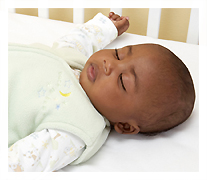 Bedtime Routines

Routines help babies get to sleep.
Baths
Fresh diaper
Rocking
Story
Lullaby
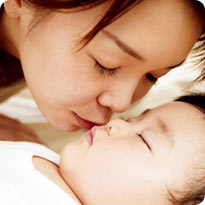 When Baby Cries

 It is  important to respond to baby’s cries.                 This will not spoil an infant.
 One exception:  Briefly let baby cry when      establishing bedtime habits.
Reasons for crying:
 Wet diaper
 Hunger
 Cold
 Pain or Sickness
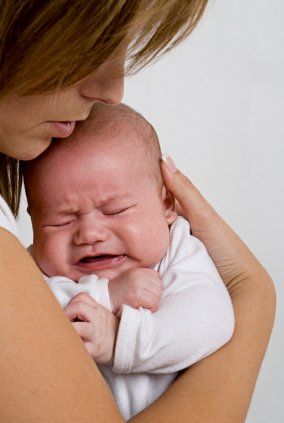 Responding to Crying Baby 

First make sure baby is comfortable, fed, and dry.
Next, try comforting baby by :
	rocking
	talking 
	singing
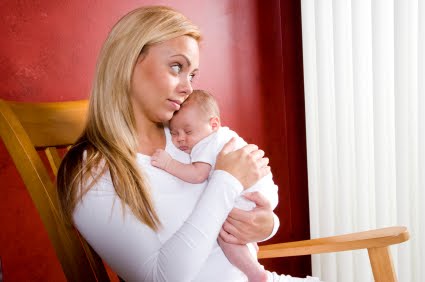 Feeding Baby

Feeding schedule of infants is unpredictable.  Feed as much as they want to eat.  Infants often feed every 2 to three hours.
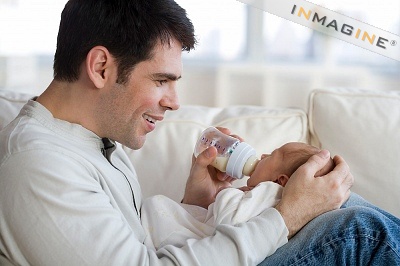 Burping Baby
Babies swallow air as they feed.  This makes baby uncomfortable. Burping helps to expel the air. Try once during feeding and once after.
Gently tap baby’s back. Use a burp cloth, as liquid may come up with the air.
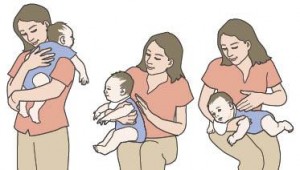 Diapering a Baby

Infants often need 10 or more diaper changes per day.
Remove the diaper and clean the baby. Use a soft cloth or disposable wipe.
Put on a fresh diaper. Hold baby’s ankles and lift body to slide the diaper underneath.
Dispose of used 
	supplies.
4. Watch out with little
	boys.  They may
	squirt you!
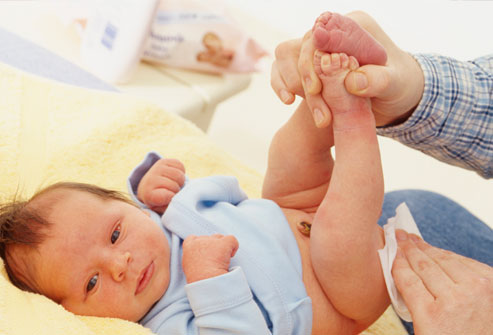 Dressing the  Baby

Choose comfortable, stretchy 
	clothing that is not too tight.
For young infants, open clothing 
	with snaps is easiest to use.
Use care when pulling a shirt 
	over baby’s head.
Socks and hats help keep infant 
	warm.
Hand covers prevent baby from 
	scratching.
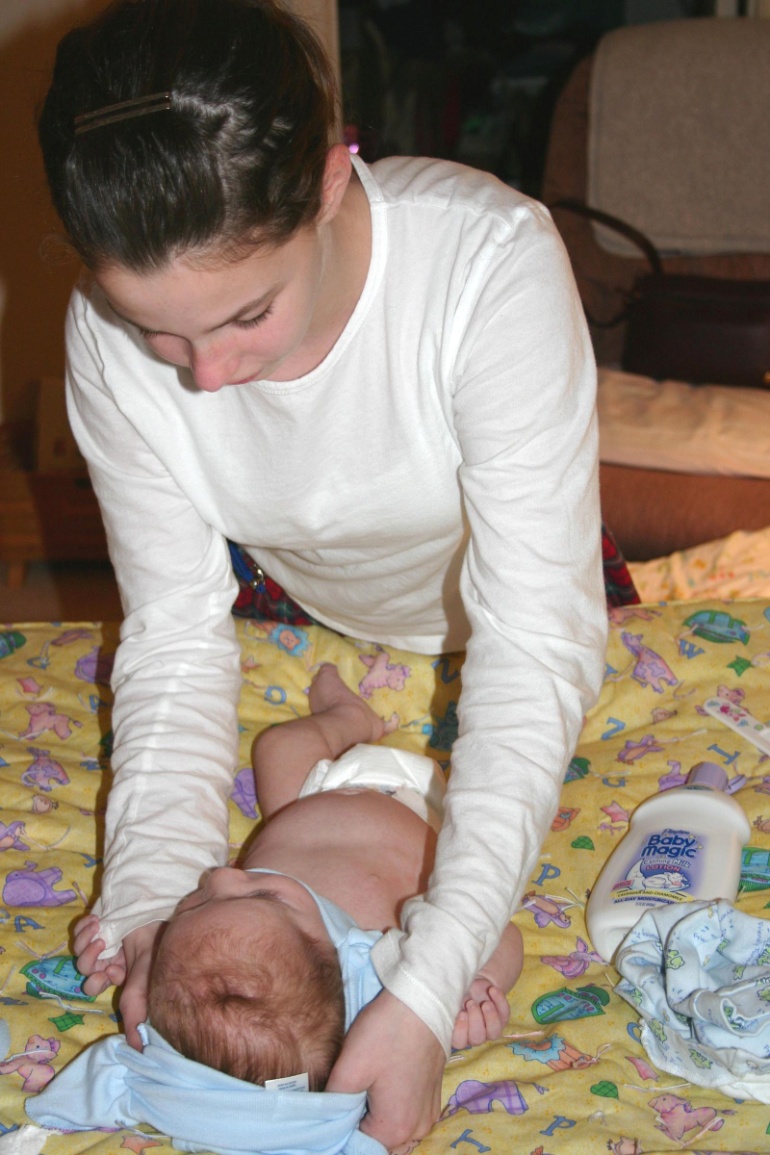 Bathing the Baby

Give baby a “sponge” bath for the first few 	     weeks. (until the naval heals)
Infants only need full baths about twice a week, since you are always cleaning the diaper area.
Use a soft cloth, warm water and mild soap.
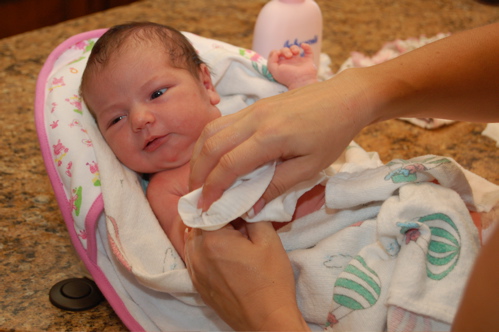 Tub Baths

 Use a baby tub, large dishpan, or sink.
 Use about 2 inches of warm water.
 Use a soft cloth, baby soaps and shampoo.
 Avoid getting water and soap in baby’s eyes.
 Wrap and dry baby right away to avoid chills.
 Try to make bath time fun for baby.
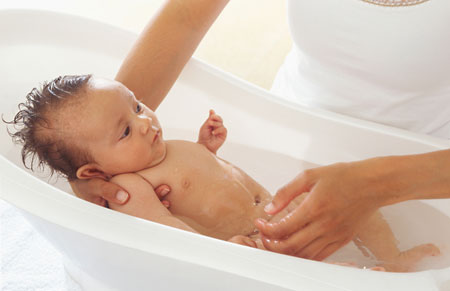 Shaken Baby Syndrome

 Damage to baby’s brain caused by shaking 		the baby
 Can cause:	mental retardation
			cerebral palsy
			blindness
			neck & spine injuries
			death
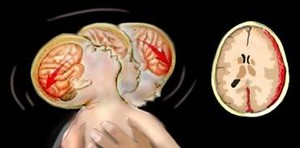 Video:  Never Shake a Baby
http://www.youtube.com/watch?feature=player_detailpage&v=M3xytsg6oDo







8 minutes
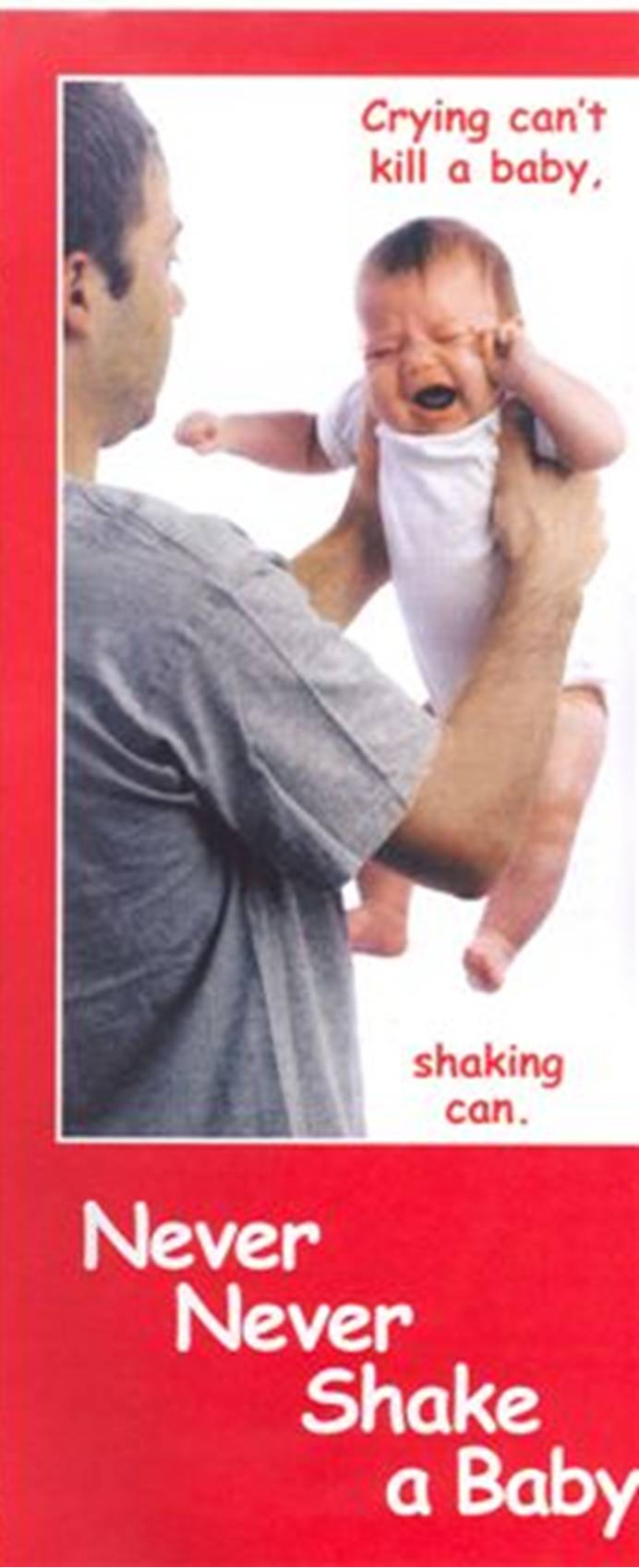 When you’re frustrated….

 			    - Put baby down, go into 
			       another room, calm down.
 			    - Ask a friend or relative to 
			       take care of the baby 
			       for a few hours.
 			    - Call someone and talk 
			       about the problem.
 			    - Call a parenting hotline.
Sudden Infant Death Syndrome
(SIDS)

The unexpected death of an infant with no obvious cause. The baby dies in its sleep.
No crying, no evidence of struggle.
The cause is unknown.
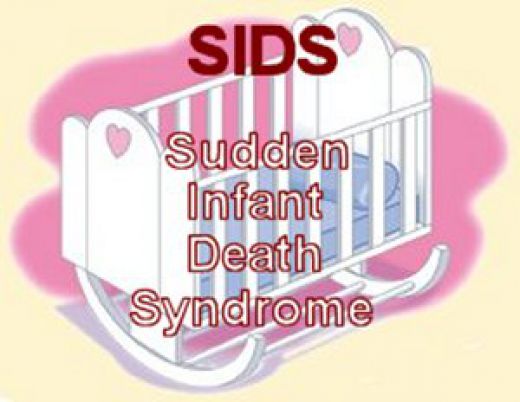 Reducing the risk of SIDS

Put babies to sleep on their backs.
Avoid smoking both before and after the baby                                           is born.
Avoid exposing the baby to smoke.
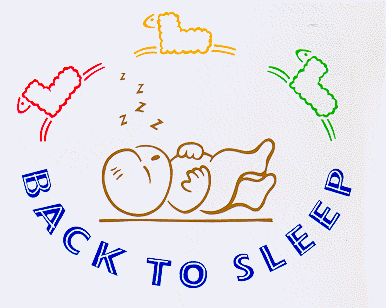 Sudden Infant Death Syndrome
http://www.youtube.com/watch?v=29sLucYtvpA



10 minutes
Weaning

Changing from the bottle or breast to a cup.
This usually occurs between 9 and 12 months.
This is best done gradually.
Use a small “sippy” cup that is easy for the baby   	to hold.
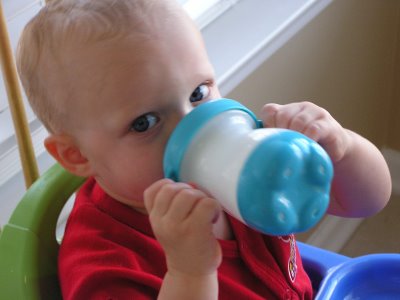 Introducing “solid” foods





Usually begins at about 4 - 6 months.
Start with a little baby cereal in the milk.  You can gradually add more cereal.
After cereal, you can introduce new baby foods.
Introduce new foods one at a time and about four days apart in case of allergies.
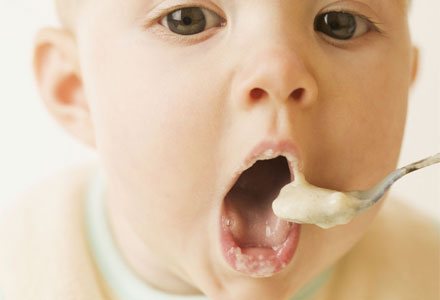 Self-feeding
Usually starts at 8 - 10 months, when baby can sit up in a high chair.
Babies reach out for food with their fingers and reach for a spoon.






Be patient!  This is time-consuming and messy.
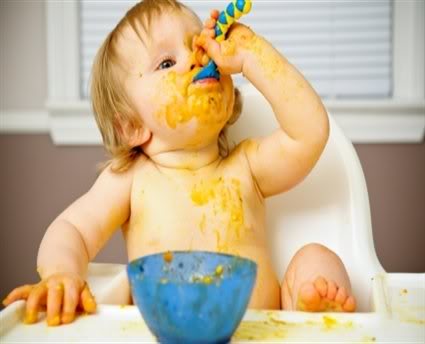 Small foods that can be eaten with the fingers is best
Start with small foods that can be broken down without chewing:  soft fruits such as banana pieces, Cheerios, pasta pieces, cooked veggies, etc.
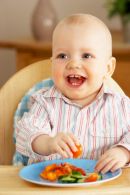 Nutrition
Babies can eat whenever they are hungry.
Calories are necessary for activity and rapid growth.
Include protein, dairy, fruits, veggies, & grains.
Foods should provide key nutrients: vitamins, minerals, etc.
Liquids are also important.
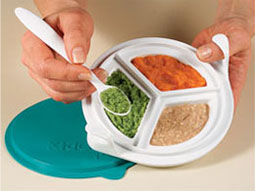 Malnutrition
Inadequate nutrition during infancy can cause lasting physical problems, including poor brain development.
Government programs are available to help prevent childhood malnutrition.

WIC - Women, infants, & children:
	provides low income women with  			nutritious food for their babies.
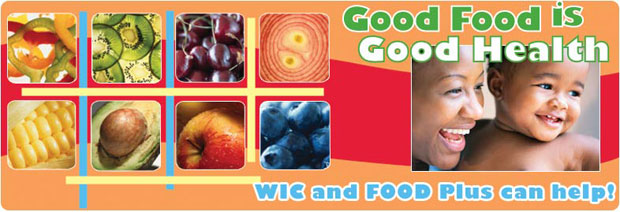 Allergies
An oversensitivity to a particular substance that is harmless to most people.  The body attacks the substance and the side effects are the symptoms of the allergy.
Symptoms may include:
	- skin rash		- fussiness
	- puffy, itchy eyes	- vomiting
	- trouble breathing	- watery stools
Skin Conditions

Cradle cap: yellowish, crusty patches on the scalp.


Diaper rash: patches of rough, irritated skin in the diaper area.
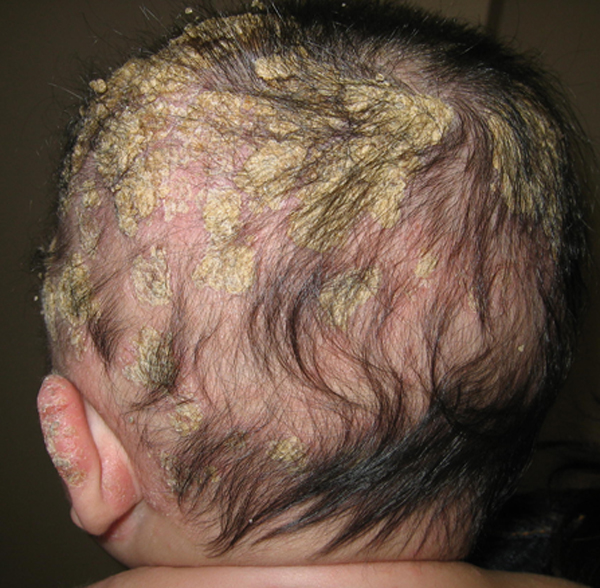 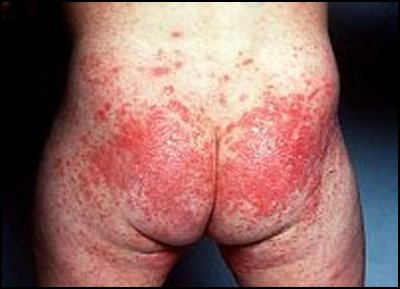 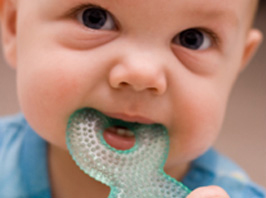 Teething


Usually begins at about 6 months.  The teeth begin to push through the gums.
This can be painful.
Causes baby to become cranky, fussy, drool and develop a fever.
Provide something clean and safe for the baby to chew on.
Infant Safety Concerns

Choking
Suffocation
Water
Falls
Poisoning
Burns
Sun
Animals
clothing
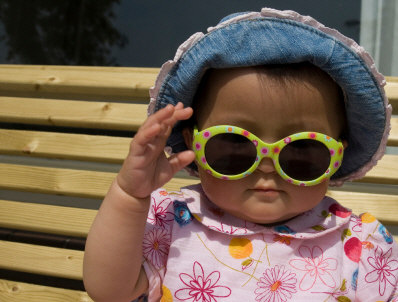 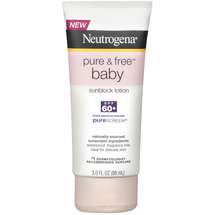 Checkups
The pediatrician will track the baby’s growth and development.



Immunizations: Shots to help prevent disease.

Vaccine: a dead or artificial virus is injected.  The body thinks it is real and develops antibodies to destroy it.  If you ever get the real, live virus, you already have the antibodies to destroy it.  Example: chicken pox
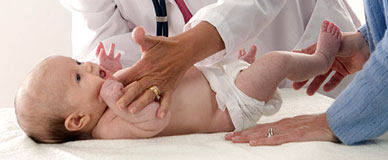